সবাইকে  শুভেচ্ছা
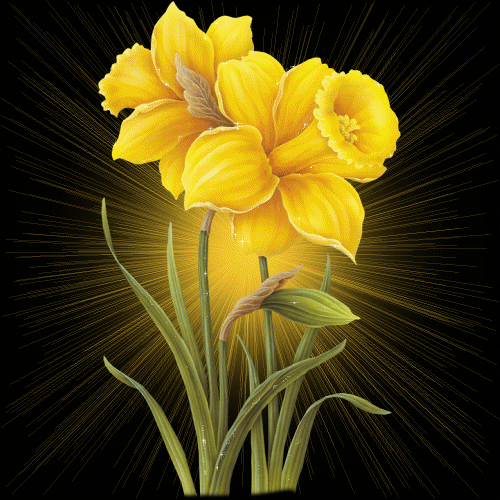 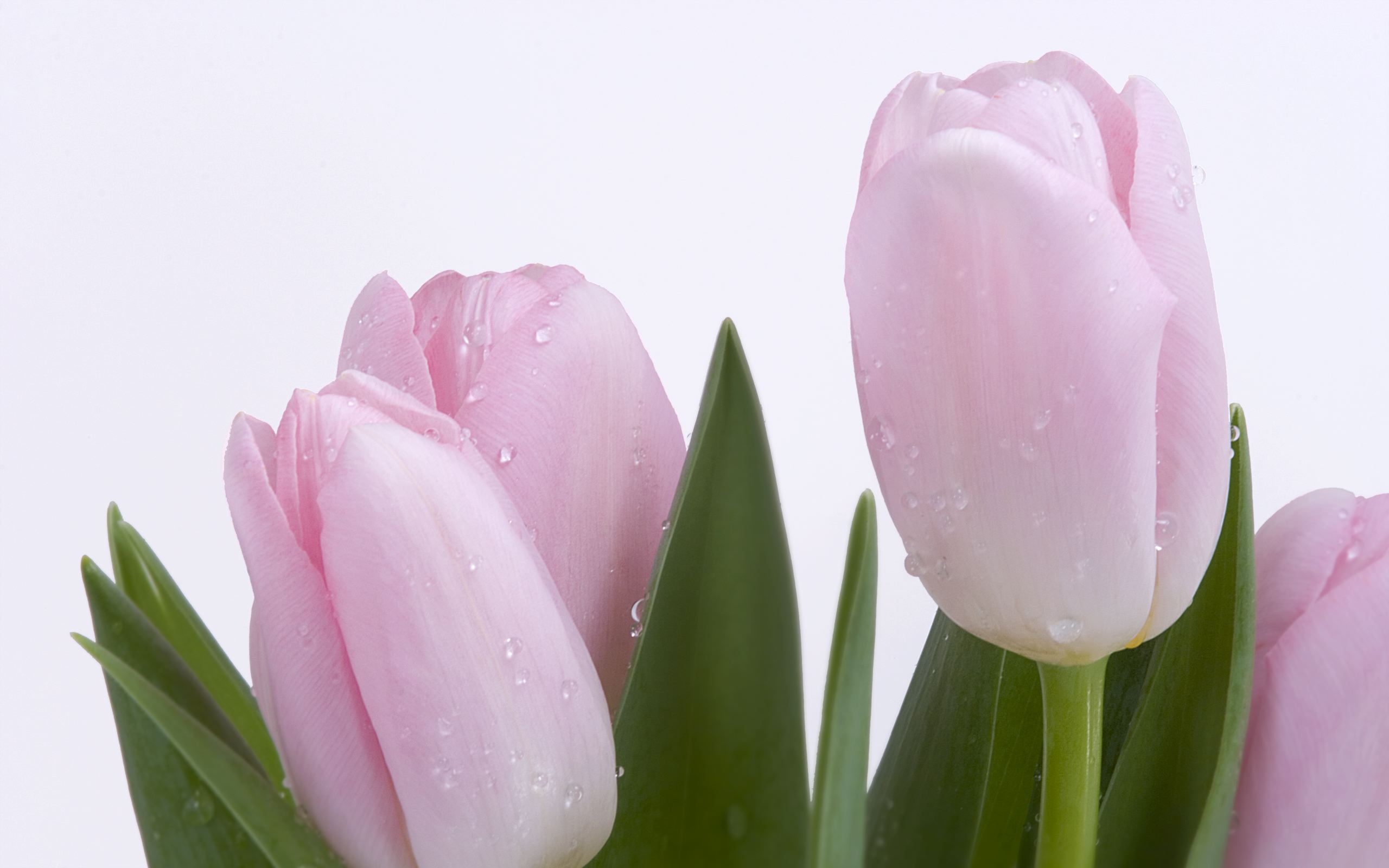 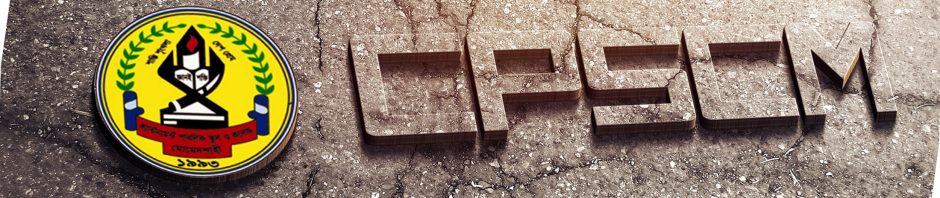 উপস্থাপনায়
গণিত বিভাগ
ক্যান্টনমেন্ট পাবলিক স্কুল ও কলেজ, মোমেনশাহী।
অধ্যায়ঃ ৪ 
   পাঠঃ ২
পাঠ ঘোষণা
শ্রেণিঃ নবম –দশম,
বিষয়ঃ গণিত
বিশেষ পাঠঃবীজগণিত অনুঃ ৪.২
উপরের সুত্র গুলো দ্বারা কি নির্ণয় করা যায়?
সাধারণ লগের প্রবক্তা ইংল্যান্ডের গণিতবীদ হেন্রি ব্রিগস (১৫৬১-১৬৩০)  ১৬২৪ সালে ১০ কে ভিত্তি ধরে লগারিদমের টেবিল তৈরী করেন। তার এই লগারিদমকেই সাধারণ লগ বা ব্যবহারিক লগ বলে।
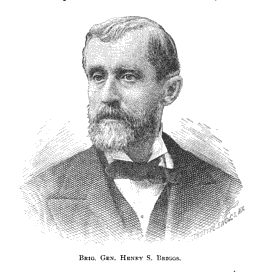 হেনরি ব্রিগস
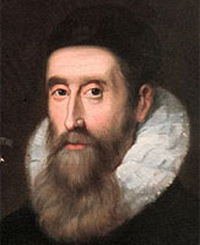 মূল্যায়ণঃ
বাড়ির কাজঃ
পাঠ সমাপ্তি ঘোষণাঃ
সকল শিক্ষার্থীর ভবিষ্যৎ কল্যাণ কামনা করে শেষ করছি-
আল্লাহ্‌ হাফেজ